CODE GEASS-R
ЧЕМ АКТУАЛЕН
"СМАРТ ИТЕР"?
ЦЕЛЬ
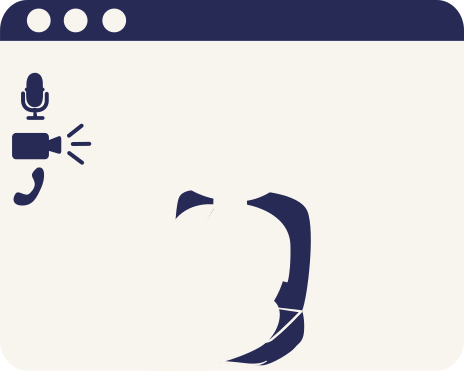 Кормушка
для кошек
"Смарт итер"
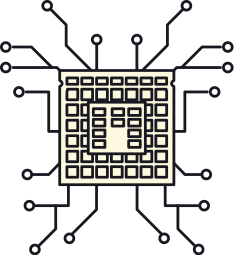 1. СДЕЛАТЬ УДОБНЕЕ ПРОЦЕСС КОРМЛЕНИЯ ЖИВОТНОГО
2. НЕ НУЖНО НАГИБАТЬСЯ 3 РАЗА В ДЕНЬ 
3. АВТОМАТИЗИРОВАТЬ ПРОЦЕСС ПОДАЧИ ЕДЫ
4. РАБОТАЕТ ДАЖЕ ПРИ ОТСУТСТВИИ ЧЕЛОВЕКА
5. МОЖНО ИСПОЛЬЗОВАТЬ ПОД ЛЮБЫЕ НАПОЛНИТЕЛИ
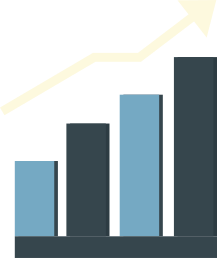 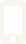 1.Управляется онлайн
2.Настраивается с телефона
3.Работает автоматически
4.Кошка ДОВОЛЬНА =)
Харитонов Макар
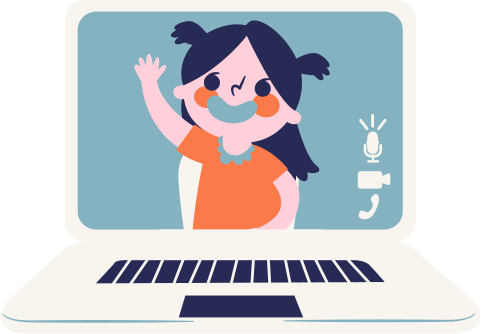 Как 
работает?
ограничено расстояние до животного
расстояние до 
объекта
статистика
 отрывания
обработка
данных
Животное подходит на назначенное расстояние, и кормушка автоматически открывается. Оттуда высыпается корм, и животное может спокойно есть.
информация  о подаче корма
логин и пароль от wi-fi
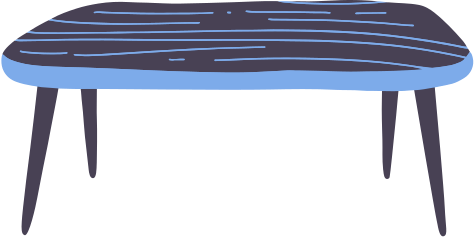 ультро звуковой дальномер
Строение и состав.
НА КАРТИНКАХ ПОКАЗАН САМ "СМАРТ ИТЕР".
СВЕРХУ НАХОДИТСЯ ПЛАТА УПРАВЛЕНИЯ.
В НИЖНЕЙ ЧАСТИ НАХОДИТСЯ УЛЬТРО ЗВУКОВОЙ ДАЛЬНОМЕР.
А ПОД САМОЙ КОРМУШКОЙ НАХОДИТСЯ СЕРВОПРИВОД.
ПЛАТА НАКРЫВАЕТСЯ ОРАНЖЕВОЙ КРЫШКОЙ.
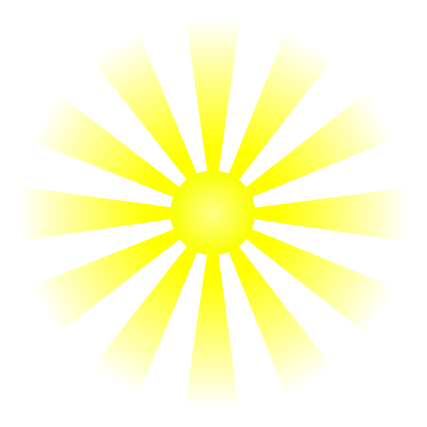 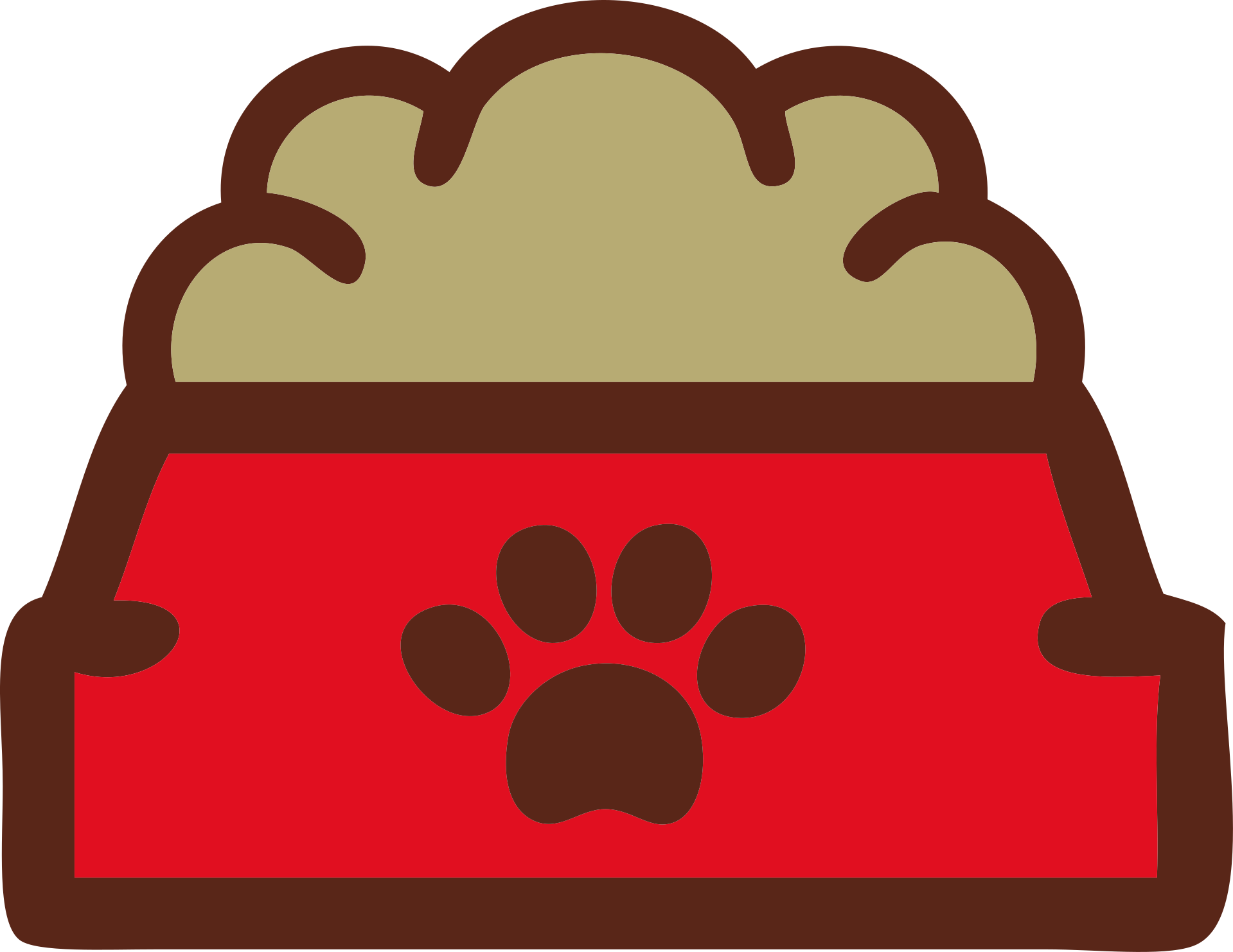